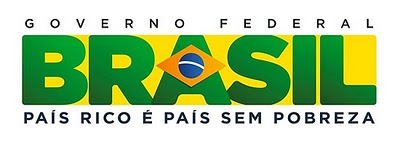 A formação profissional técnica de nível médio no âmbito da política nacional de Educação
Diretora de Políticas de EPT / SETEC/MEC
Simone Valdete dos Santos
E mail – simone.valdete@mec.gov.br
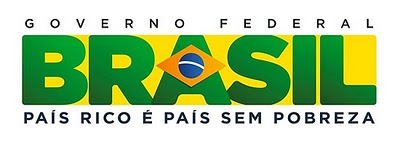 Números de Matrículas nos Cursos Técnicos no Brasil Total: 1.514.794
Números de Matrículas nos Cursos Técnicos – Tipo de Oferta: Concomitante – 240.242
Números de Matrículas nos Cursos Técnicos – Tipo de Oferta: Integrado – 194.727
Números de Matrículas nos Cursos Técnicos – Tipo de Oferta: Subsequente – 541.333
Números de Matrículas nos Cursos Técnicos – Tipo de Oferta: Sem Especificação – 538.492
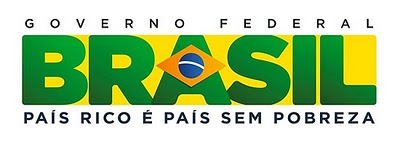 Números de Cursos Técnicos no Brasil Total: 19.428
Números de Cursos Técnicos na Rede Federal: 2.302
Números de Cursos Técnicos na Rede Estadual: 17.068
Números de Cursos Técnicos na Rede Municipal: 58
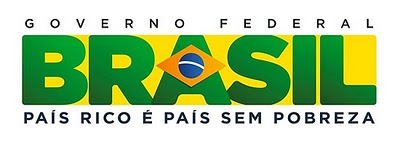 Números de Cursos Técnicos na Rede Privada: 8.077						
Números de Cursos Técnicos na Rede Pública: 7.946						
Números de Cursos Técnicos no Sistema S:	3.358					
Números de Cursos Técnicos na Rede Militar: 47
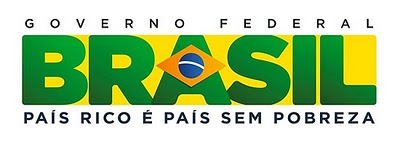 Oferta de Cursos na área da saúde (conforme Catálogo Nacional de Cursos Técnicos):
3.199 – privados
980 – públicos
593 – Sistema S
1 Militar RJ – Técnico em Enfermagem
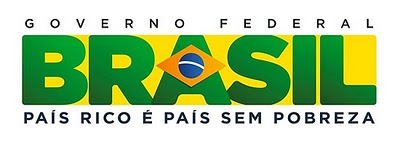 Técnico em Radiologia – 43.370 matrículas
1.788 gratuitas
41.376 pagas
206 conveniadas
Técnico em Enfermagem – 250.576 matrículas
35.982 gratuitas
212.048 pagas
2.546 conveniadas
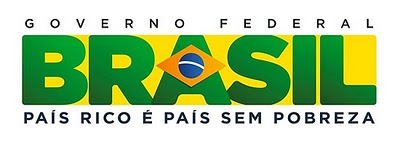 Técnico em Agente Comunitário de Saúde – total de matrículas – 14.126
13.859 gratuitas
233 pagas
34 conveniadas
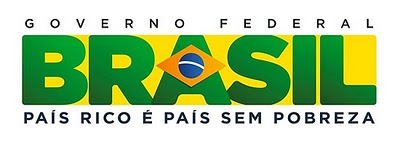 DESAFIOS 
Ampliar as matrículas públicas na área da saúde – PRONATEC – acordo de gratuidade do sistema S, Brasil Profissionalizado – Escolas da rede SUS, rede federal
Trabalho como princípio educativo – articular a discussão de competências
Pesquisa como princípio pedagógico – diretrizes curriculares da EPT
Formação de professores para EPT
Envolvimento com Ensino Médio 
Reconhecimento dos saberes dos trabalhadores – ampliação da rede CERTIFIC – portaria interministerial 1.082/2009
Ampliação em 25% das matrículas da oferta PROEJA – possível para área da saúde – 55.000 matrículas em 2010 e 950.00 matrículas em 2020